M.O.T                       Tax                    Insurance                  Service
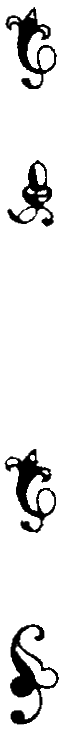 VEHICLE DATE REMINDER